http://youtube.com/watch?v=skKiNptPK6U
PEYGAMBERİMİZİN HAYATINDA HAC
Peygamberimizin hayatından hac ve umre ile ilgili örnekler verir.
Neler öğreneceğiz?
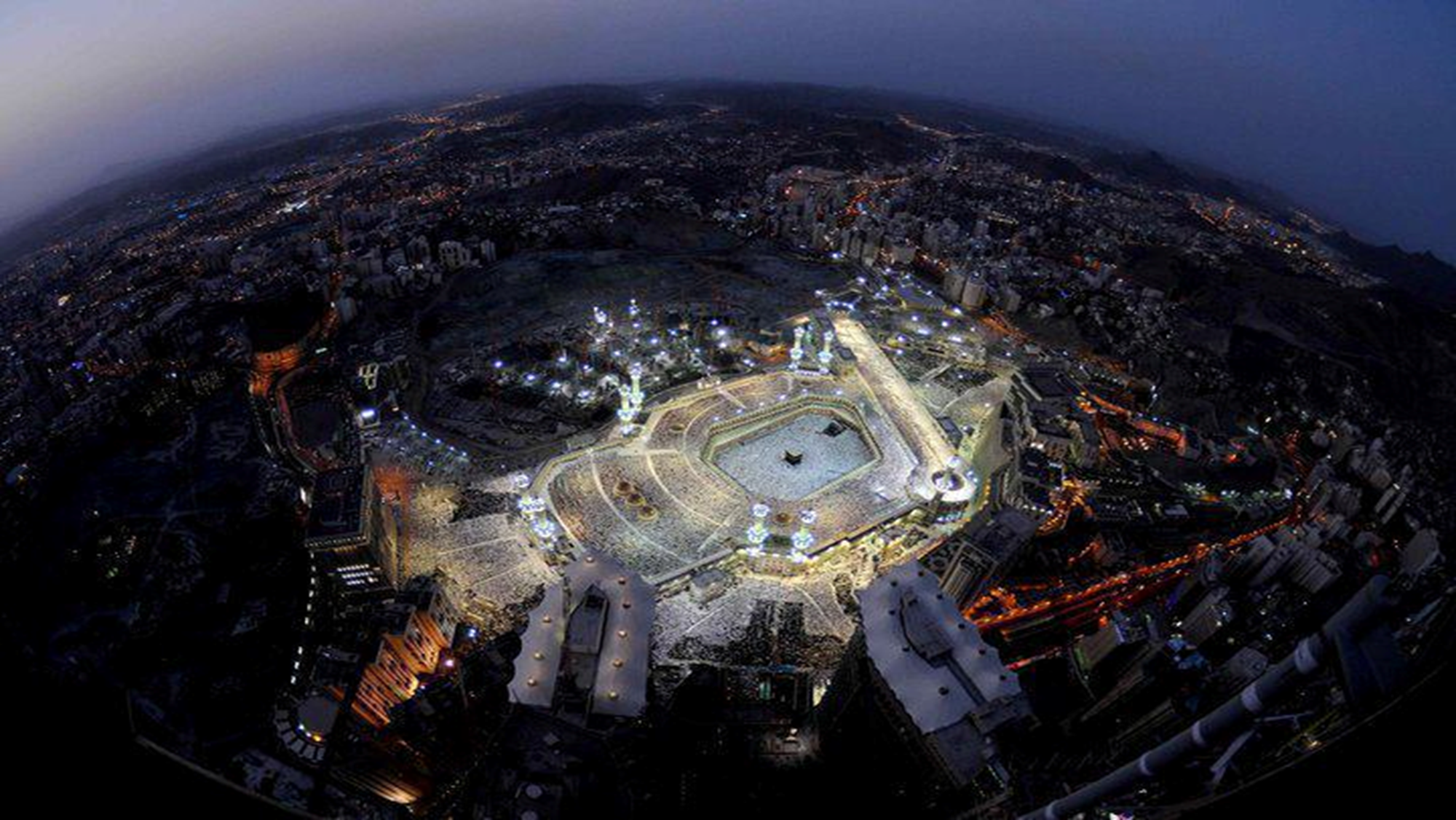 Hac Nedir?
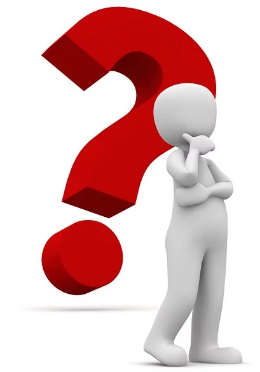 Hac, yılın belli günlerinde Kâbe’yi ve çevresindeki kutsal yerleri ibadet niyetiyle ziyaret etmektir. 
Hicretin 9. Yılında farz kılınmıştır.
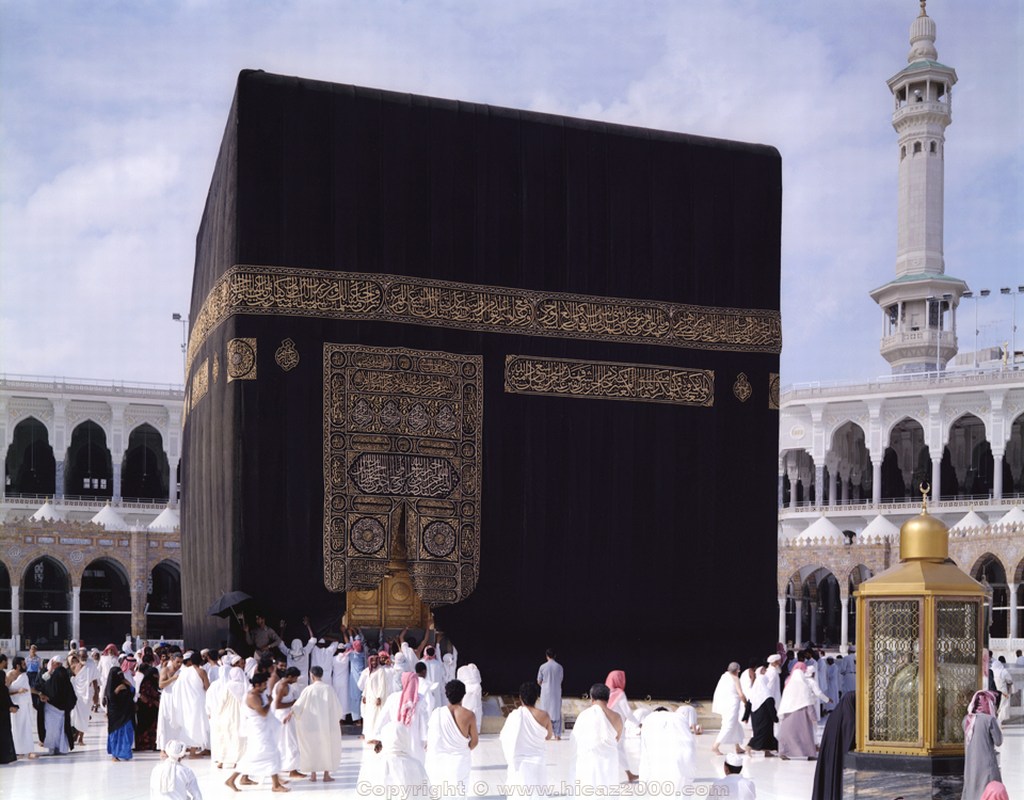 Allah’u Teâla buyuruyor ki;
وَأَتِمُّواْ الْحَجَّ وَالْعُمْرَةَ لِلّهِ
Başladığınız hac ve umreyi Allah için tamamlayın. Bakara, 196
Hac kimlere farzdır?
Allahu Teâla buyuruyor ki;
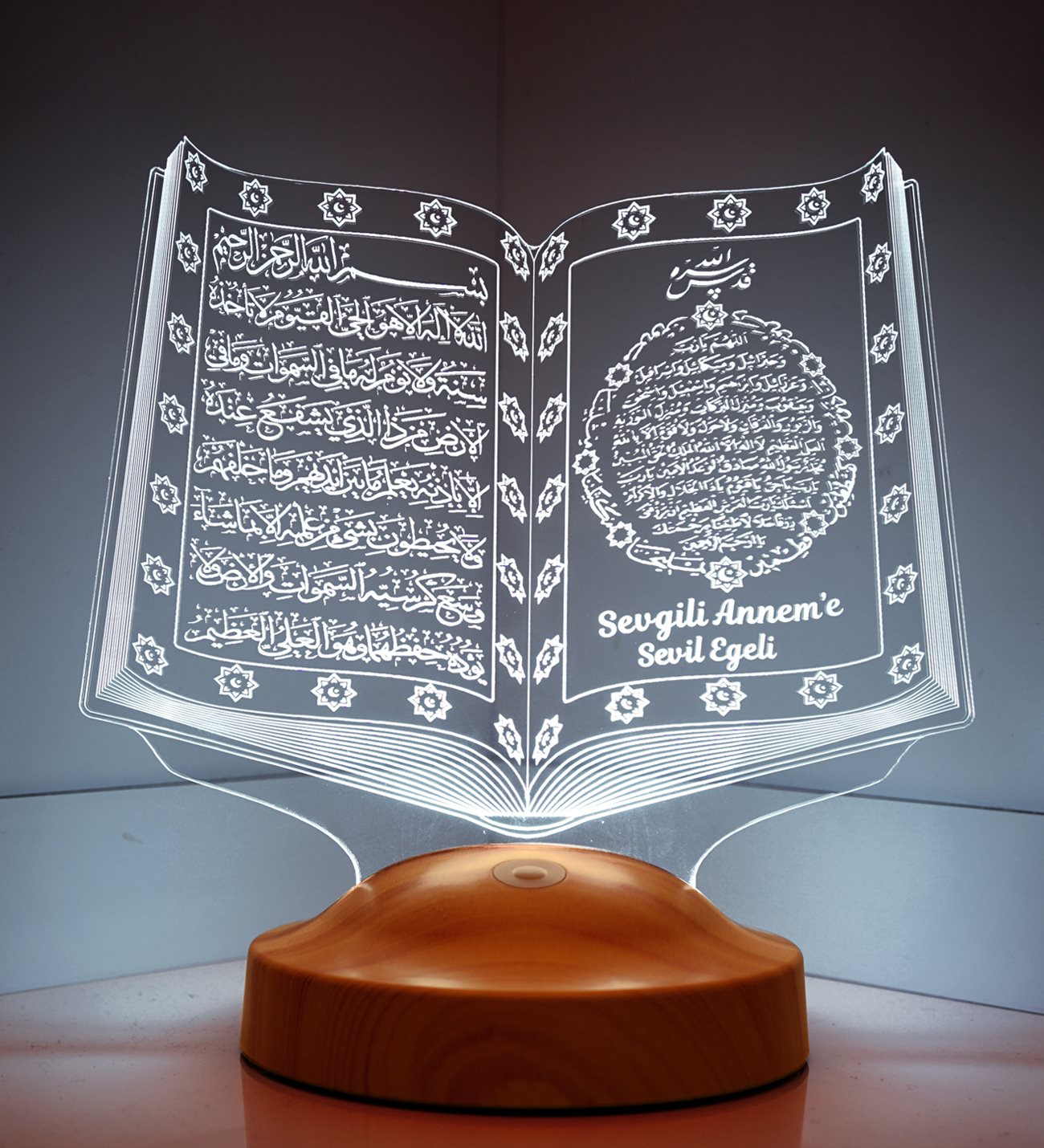 وَلِلّهِ عَلَى النَّاسِ حِجُّ الْبَيْتِ مَنِ اسْتَطَاعَ إِلَيْهِ سَبِيلاً
Gücü yeten kimselerin haccetmesi, Allah’ın insanlar üzerindeki bir hakkıdır. Âl-i İmrân 97
Hac bizleri günah kirlerinden arındırır
Haccın içinde tavaf, sa’y, vakfe, kurban, şeytan taşlama gibi pek çok ibadet vardır. Bu ibadetler hem sevap kazanmamızı sağlar hem de bizleri günah kirlerinden arındırır.
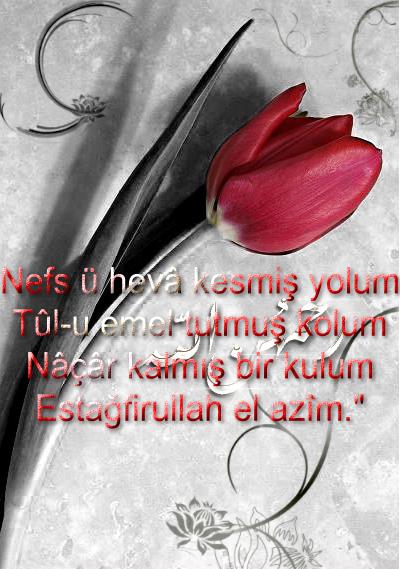 Sevgili Peygamberimiz buyuruyor ki;
İslam’a girmek, hicret etmek ve hac yapmak, geçmiş günahları ortadan kaldırır.
Sevgili Peygamberimiz buyuruyor ki;
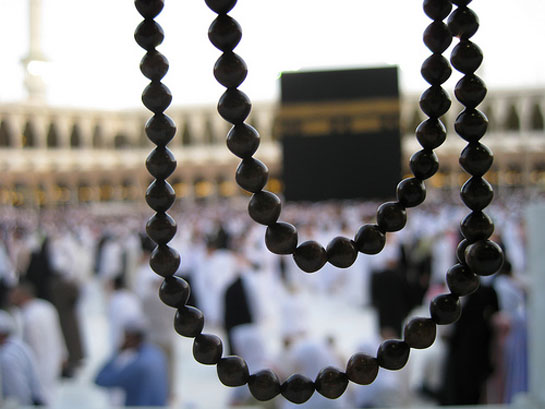 Kötü söz söylemeden ve büyük günah işlemeden hacceden kimse, annesinden doğduğu gündeki gibi günahsız olarak evine döner.
Hacca gücü yetmeyen babanın veya annenin yerine Hac ve Umre yapılabilir.
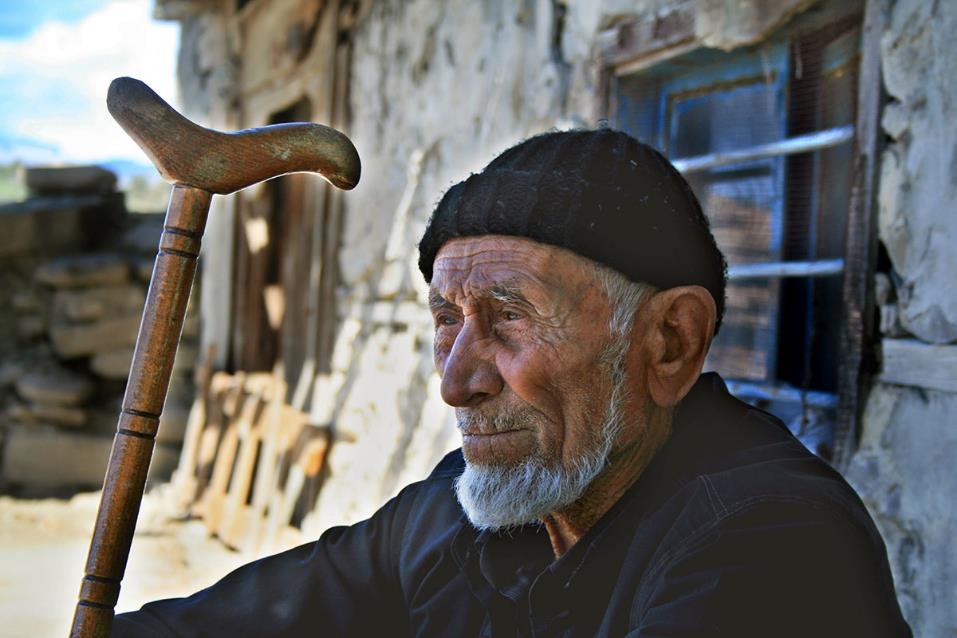 Sevgili Peygamberimize;
En üstün amel hangisidir? diye soruldu.
Peygamberimiz, Allah ve Resulüne iman etmektir, buyurdu.
Sonra hangisidir? denildi. 
Allah yolunda cihad etmektir, buyurdu.
Sonra hangisidir? denildi. 
Makbul olan hacdır, buyurdu.
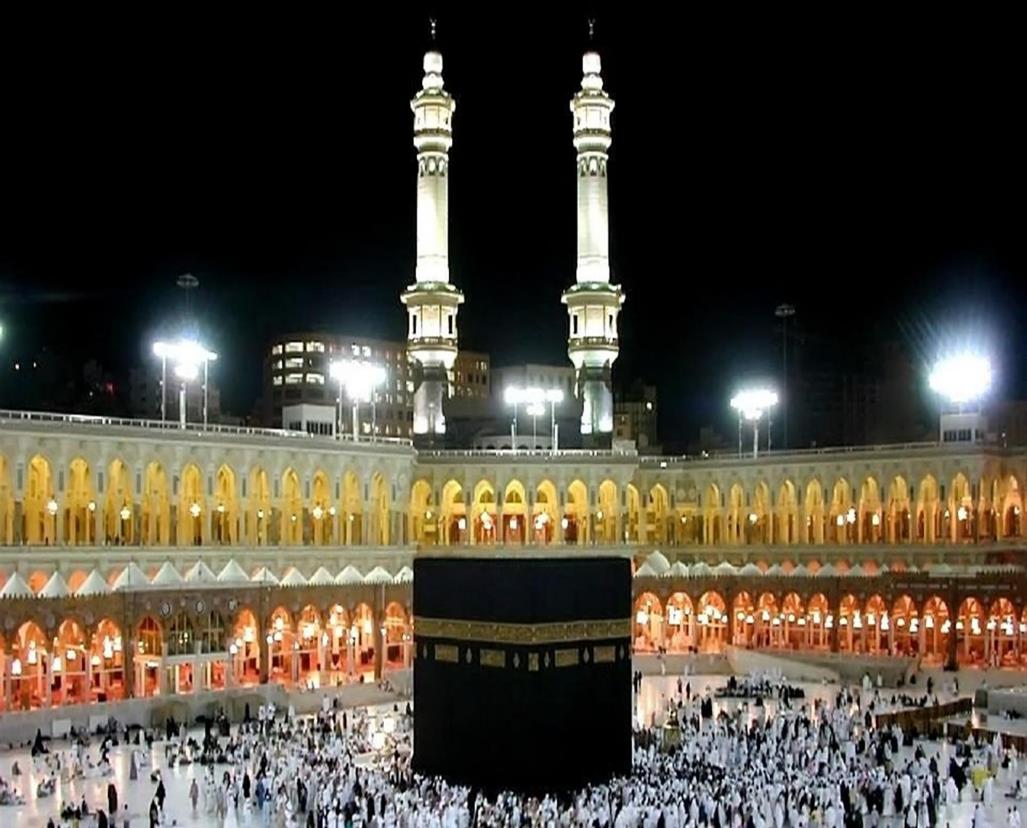 Hac, Kardeşlik duygularımızı güçlendirir, ümmet olma bilincimizi geliştirir.
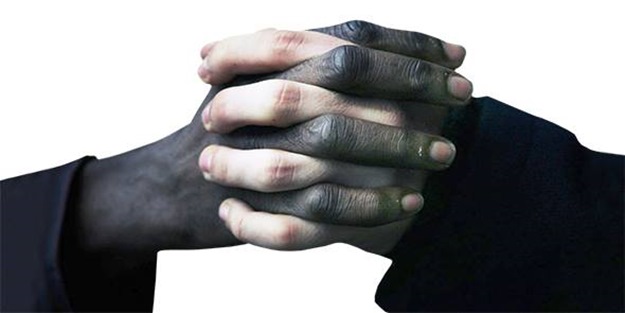 https://www.youtube.com/watch?time_continue=9&v=pSCRCcWMVNA&feature=emb_logo
Hac, söz ve davranışlarımızı kontrol altına almamızı sağlar.
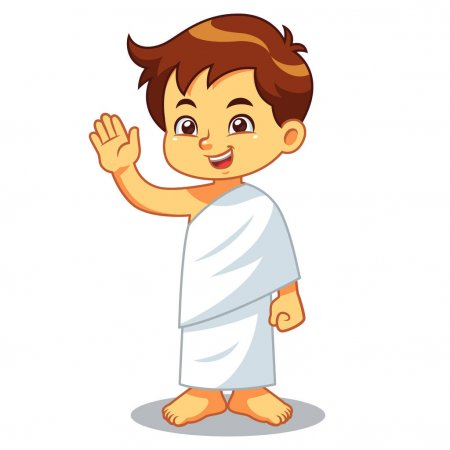 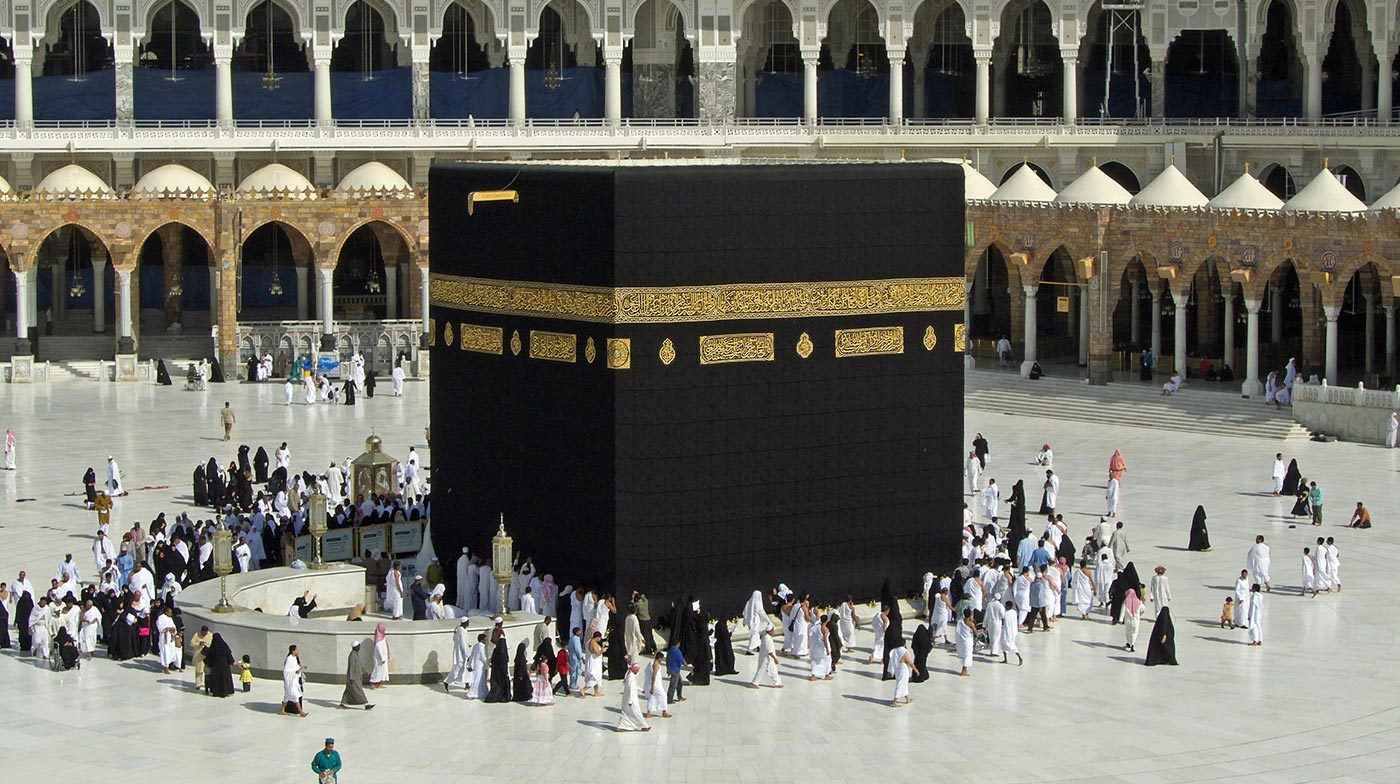 Umre
Hac mevsiminin dışında, ihramlı olarak Kâbe’yi tavaf edip Safa ile Merve arasında say yaptıktan sonra tıraş olmak suretiyle ihramdan çıkılarak yapılan ibadettir.
Hac’dan farkı 
1. Belli bir zamana bağlı değildir.
2. Arafat’ta Vakfe ’ye durulmaz.
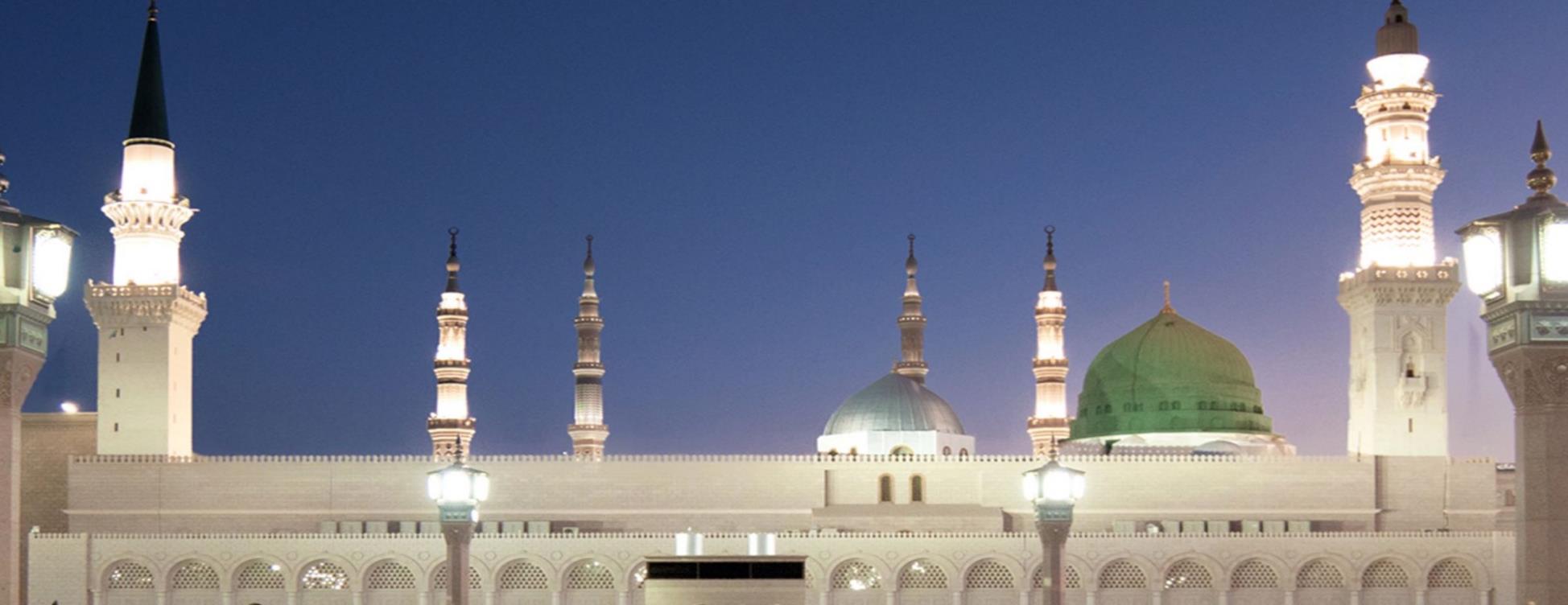 Bir umre, diğer umreye kadar arada işlenenler için kefarettir. Hacc-ı Mebrur’un (kabul edilmiş haccın) karşılığı cennetten başka bir şey değildir
Peygamber Efendimiz (s.a.v) dört defa umre, bir defa da hac yapmıştır. Hac görevini hicretin onuncu senesinde yapmıştır. Buna da «Veda Haccı» denir.
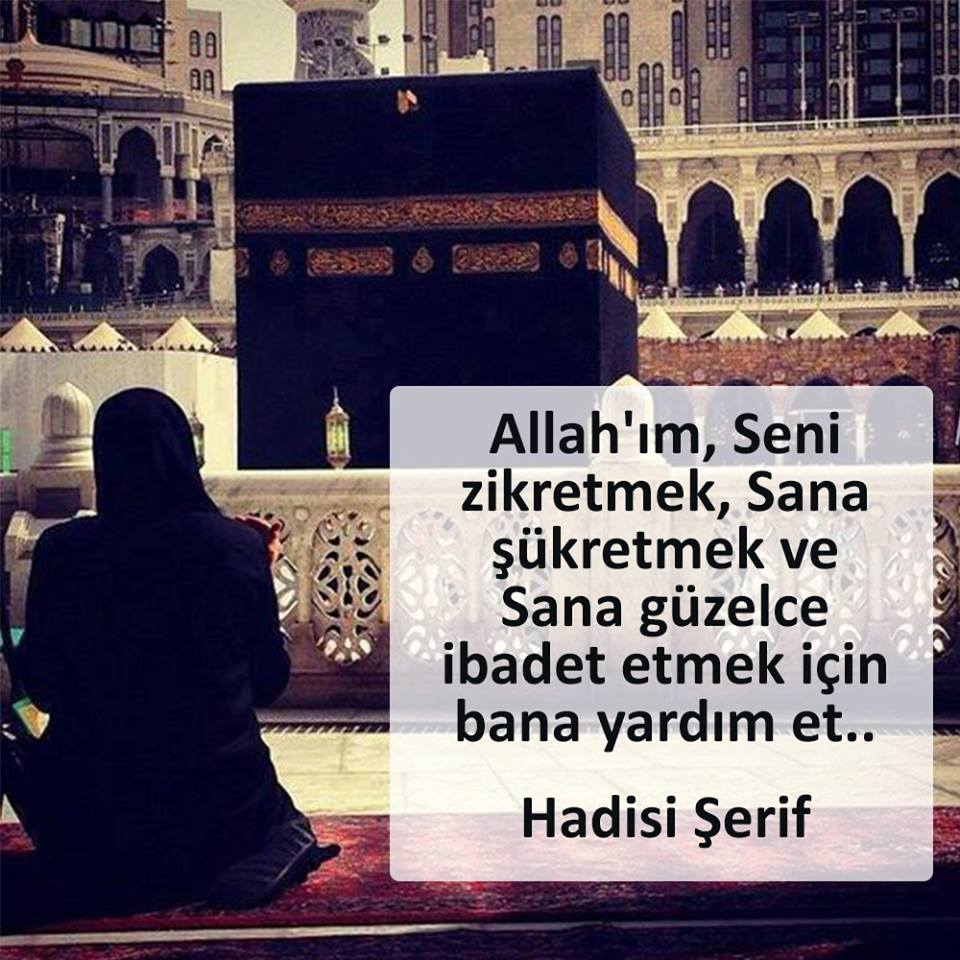 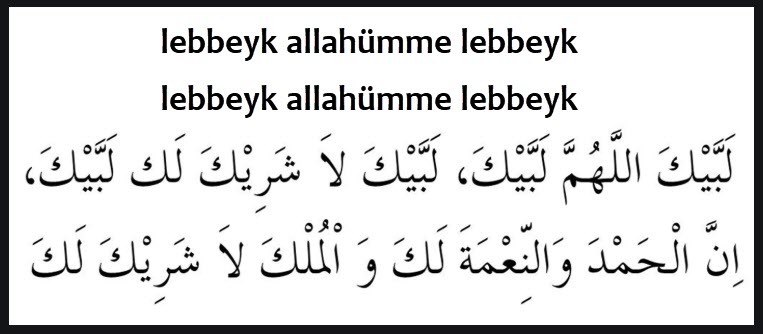 HAC’DAN BİZE KALMASI GEREKEN!!!
Pakistan´dan bir hac kafilesi, hac dönüşü ünlü şair Muhammed İkbal´i ziyaret ederek yanlarındaki hediyeleri ona takdim etmek isterler. 
Aralarından biri; "Üstadım ben size Medine´nin en güzel hurmalarını getirdim." der.
Bir diğeri de "Ben de size taze misvak getirdim." der.
Diğerleri de O´na benzer hediyeler getirdiklerini söylerler. 
Bu durum karşısında Muhammed İkbal´in yüzünden bir hüzün belirir. 
Hacılar hep bir ağızdan: "Üstadım sizi üzecek bir hareketimiz mi oldu?´´ dediklerinde. 
Muhammet İkbal: 
´´Hayır efendiler; ben sizden başka şeyler getirmenizi beklerdim. Ben zannettim ki; 
- Biriniz o mukaddes topraklardan Hz. Ebubekir ´in sadakatini, 
- Bir diğeriniz Hz. Ömer ´in adaletini, 
- Bir diğeriniz Hz. Osman´ın takvasını ve gözyaşını, 
- Bir diğeriniz de Hz. Ali´nin şecaatini ve ilmini getirdiniz. 
Bunları göremeyince üzüldüm´´ der.
Ey Rabbimiz hayatımızı güzelleştir, ömrümüzü bereketlendir, ahiretimizi mamur eyle…
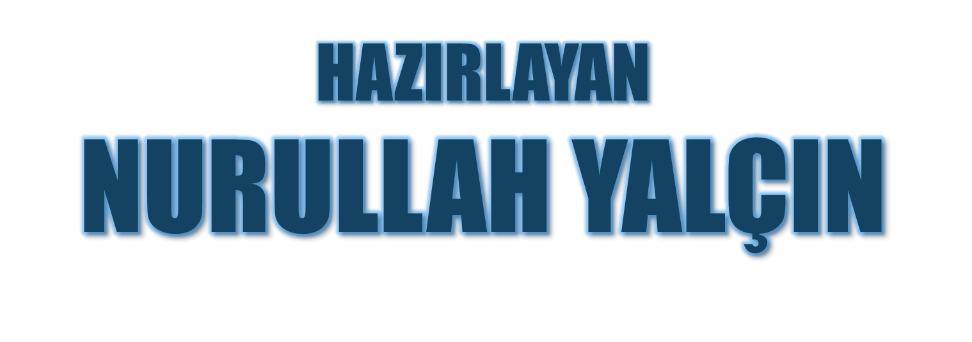 21.02.2019
Tekirdağ/Çerkezköy